HESTIAModel Based System Engineering with SysML
Lui Wang/ ER6
 lui.wang-1@nasa.gov
Spacecraft Software Engineering Branch
JSC
May 6, 2016
Why Model Based Systems Engineering?
Spacecraft designers and operation stakeholders create models and artifacts of the same system with different processes, tools, and representations.  

These uncoordinated modeling approaches create 
	 locally successful products but also create a 
	 communication barrier among the various 
	 stakeholders (the “Tower of Babel” Effect). 

The same information is captured multiple 
	 times, in multiple places, with multiple representations, creating a maintenance challenge.
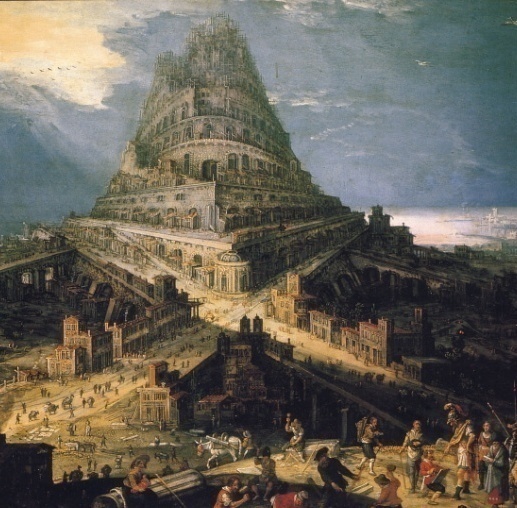 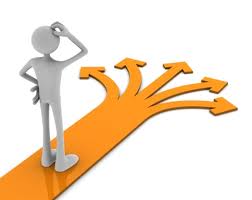 HDU Artifacts by Multiple Stakeholders
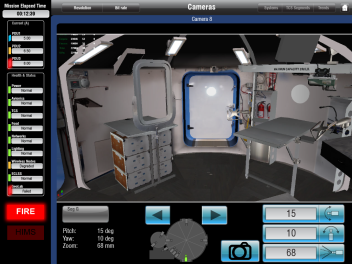 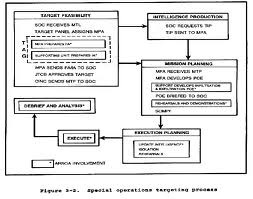 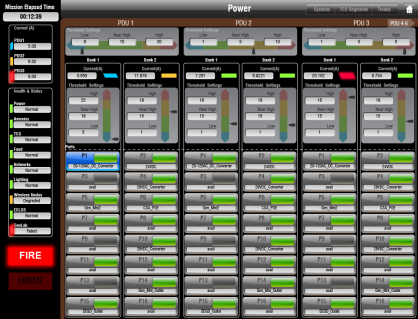 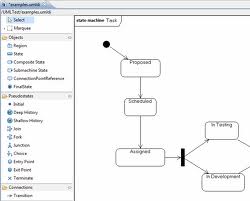 Mission Operation Planning
Telemetry and Command
Simulation
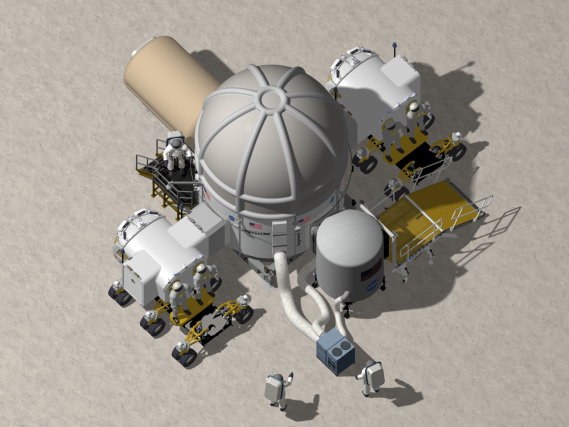 CAD Drawings
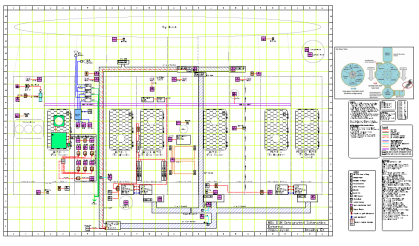 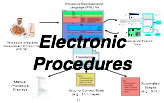 System Displays
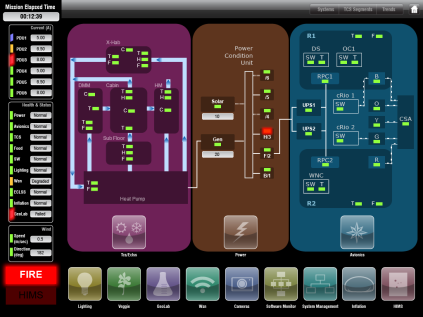 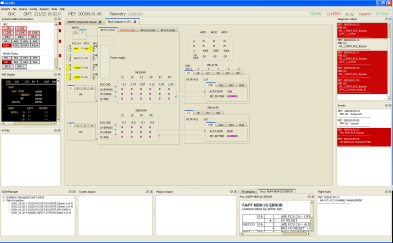 ISHM and C/W
[Speaker Notes: My work with MBSE started in 2009 with the Habitat Demonstration Unit (HDU)

  When we started this project the HDU was in the detailed design phase and we were running tests on the habitat in the Arizona Dessert

 As we started to collect data to build the software; we quickly ran into the classic system engineering and integration problem
 multiple stakeholders, 
 multiple artifacts
 varying versions,
 conflicting data within the various artifacts)


 We generated a SysML model representation of the Habitat, 
Consolidated all the data from the various stakeholders; 
Began to process and producing artifacts from the model
 Supplied back to the stakeholders with the updates system artifacts from everyone’s input

Pretty soon, the SysML model became the official source of information]
Uses of System Models
Model Once and Use Many Times
Resource 
Management
Mission Operation
Planning
Capability/Impact
Assessment
Simulation
Schedule
MEL
Cost
Activity Diagrams
SCXML
XTCE
FMEA
RBD
Modelica
SCXML
Exchange
Mechanism
software
Safety Analysis
SysML Models
Fault Trees
RBD
FMEA
Electronic 
Procedure
XTCE
ATML
System
Design
FMEA

Connectivity
MEL
SCXML
FMEA
Connectivity
ISHM and 
C/W
FMEA
Requirement
Traceability
RBD
XTCE 
Connectivity
System Design 
Validation
Training
System 
Displays
[Speaker Notes: The idea here is that you have a SysML representation of the system

Have an efficient method for collecting system engineering data from all stakeholders
Produce up to date artifacts required by the stakeholders
So you can use the data from the model to perform their analysis

For example power subsystem domain expert provide data to the model, the SMA analyst extract the data from the model to use in their FMEA analysis

Model Once and Use Many Times]
HESTIA SysML Models
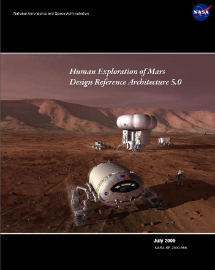 Mars Planning
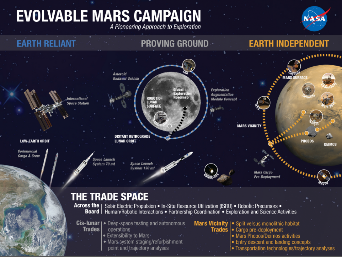 Reference Input
DRA 5.0
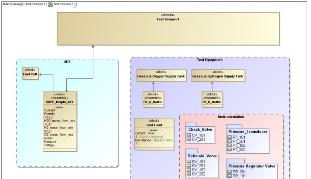 Mission ConOps
Mars ConOps used for HESTIA scenario development
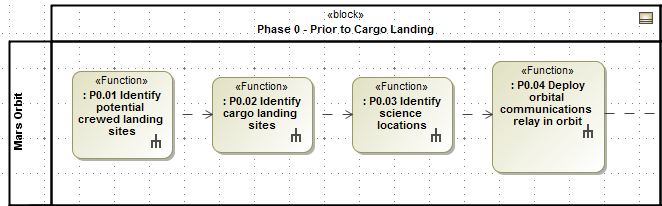 WBS used to organize the project
WBS
ConOps
Mars Mission WBS
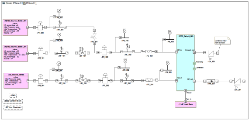 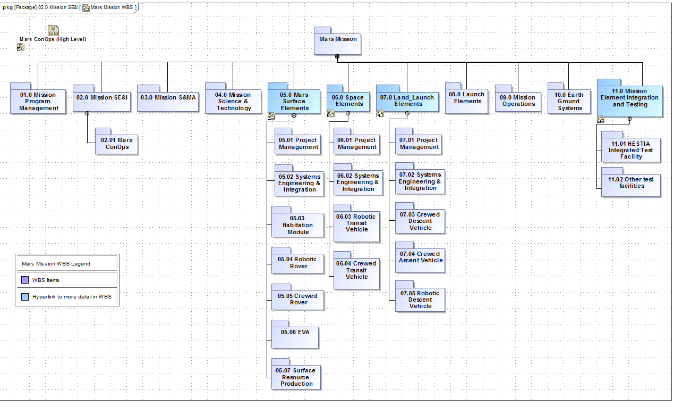 Physical Models
Functional Models
Functional Decomposition
Interface Definition
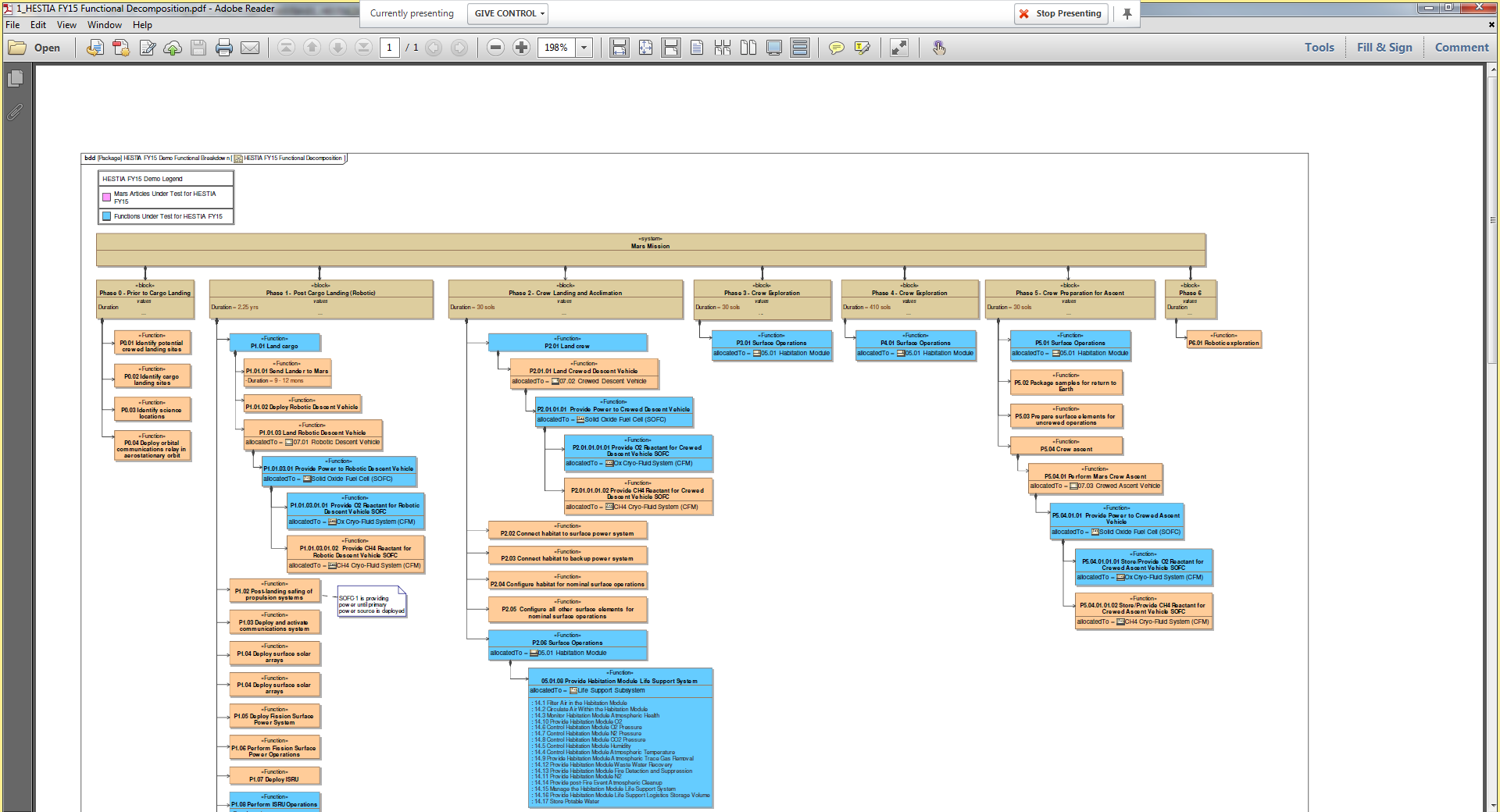 HESTIA
Physical Model/ Interface Definitions
HESTIA Requirements
HESTIA FY15 Demonstrations
Interface Definition
Physical Models
5
Modeling for Mars Life Support Notional Architecture
Model Mars Life Support Notional Architecture to support design trades.
Capture Requirements, Functional Breakdown, and Architecture
Architecture and Key Design Parameters
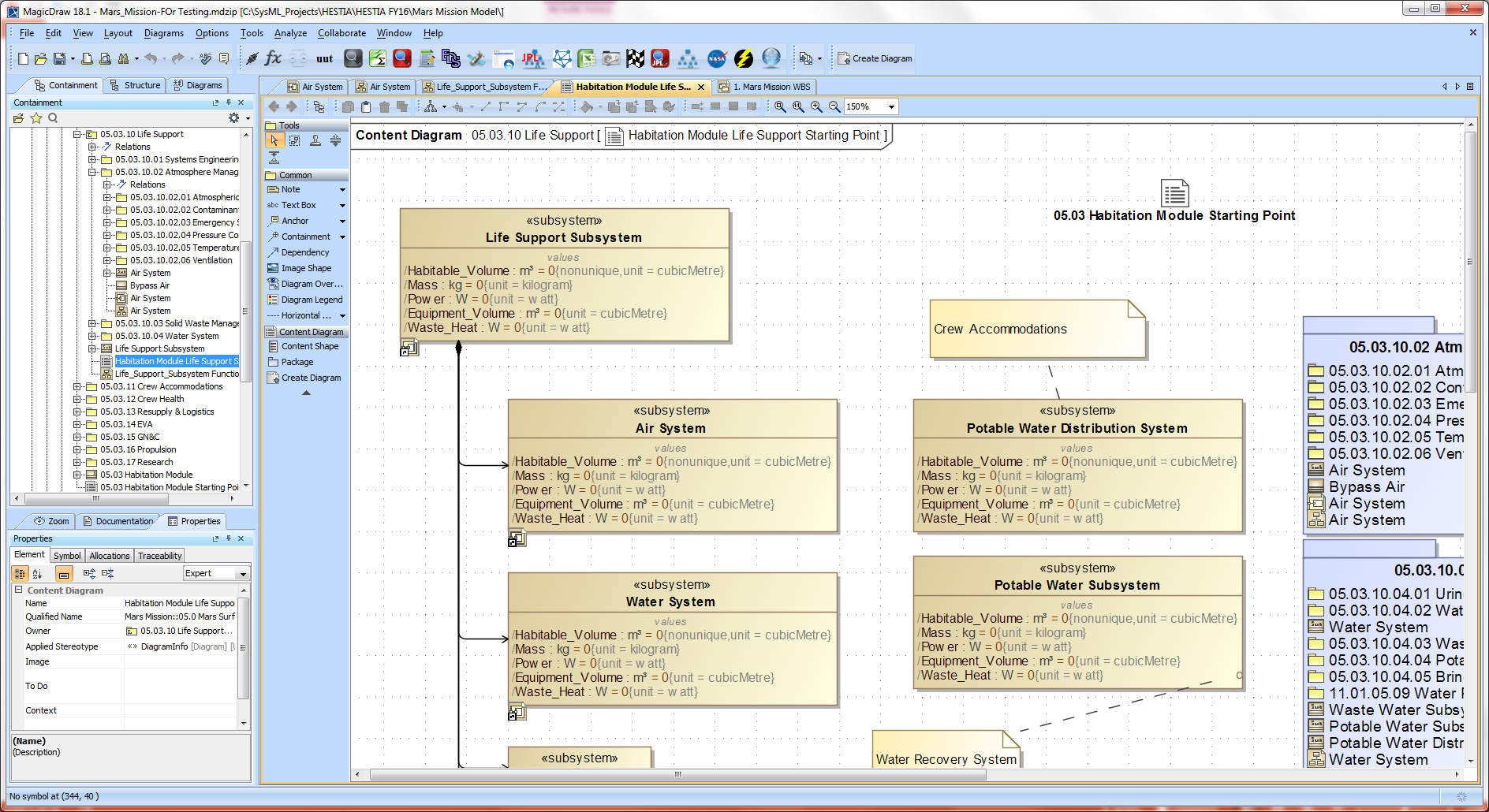 Interface Specifications
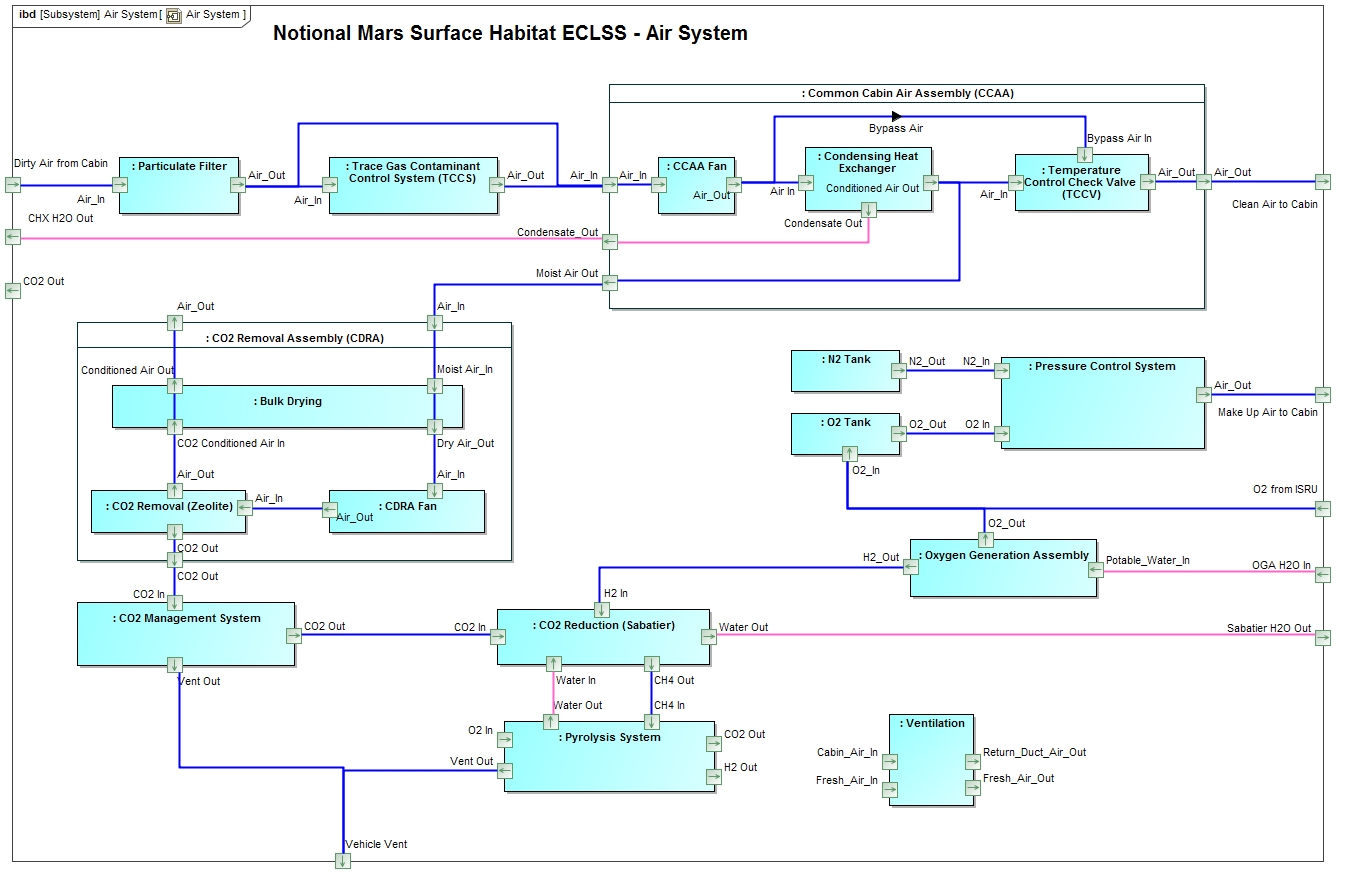 6
Modeling for Test Support (Capturing facility, existing and new technology)
Model the Life Support Test Setup Architecture
20 foot Chamber for Life Support System Testing
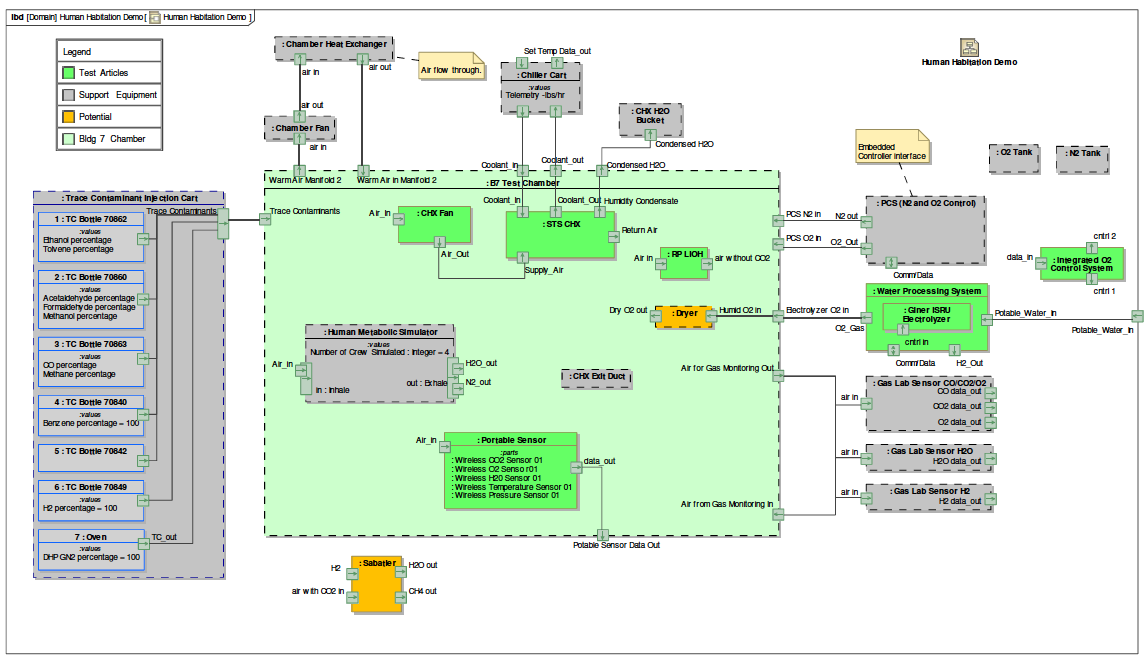 [Speaker Notes: Life Support Domain Modeling
Captured ECLSS HESTIA Demo Objectives in SysML model (imported objectives from spreadsheet/ demonstrated export to spreadsheet, PDF image, and report document)
Created SysML model of B7 Test Chamber interfaces (facility, support equipment, and test articles)]
Maintaining Traceability between Notional Architecture and Testing
Notional Mars Architecture Model
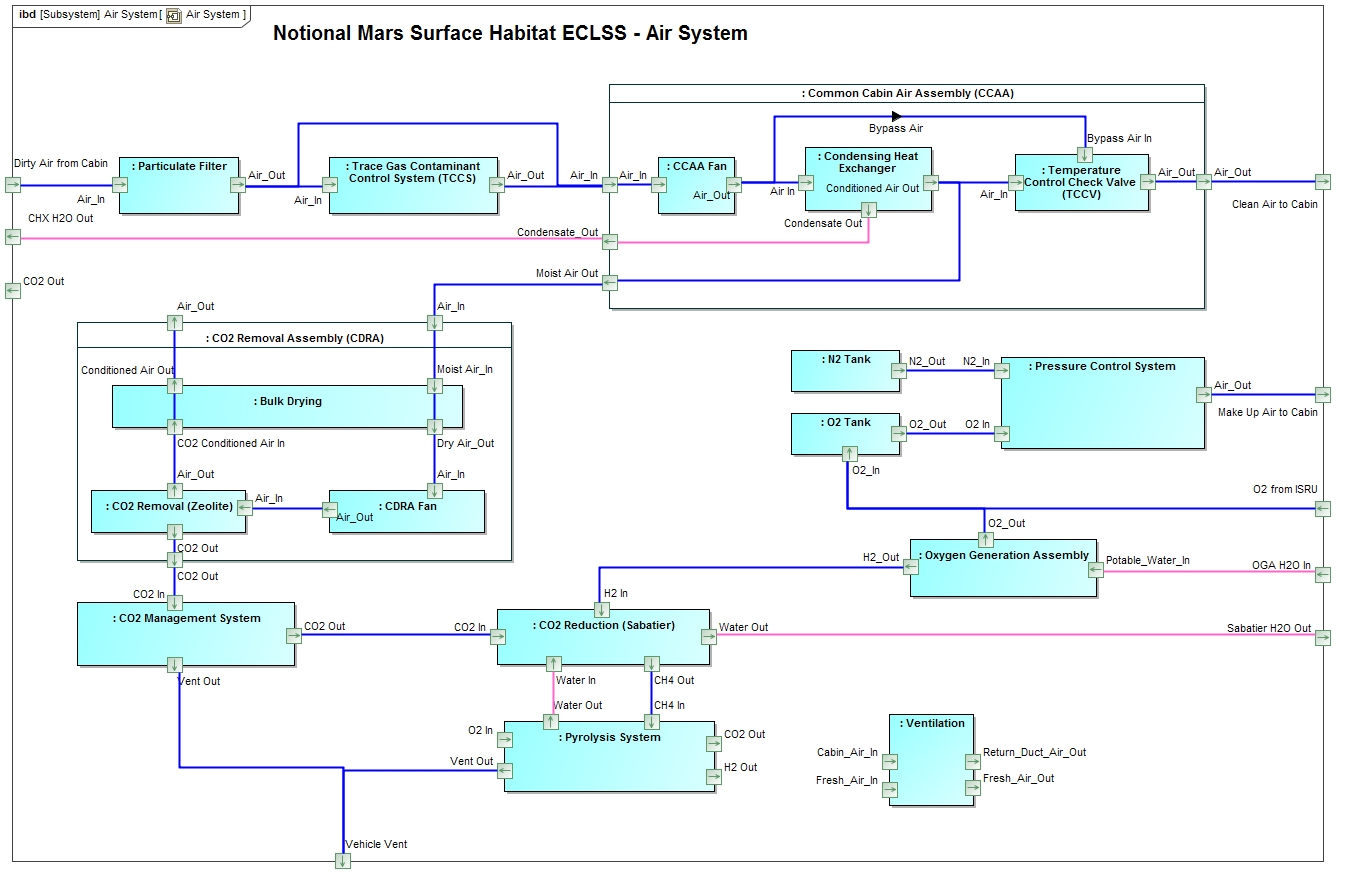 Test Architecture Model
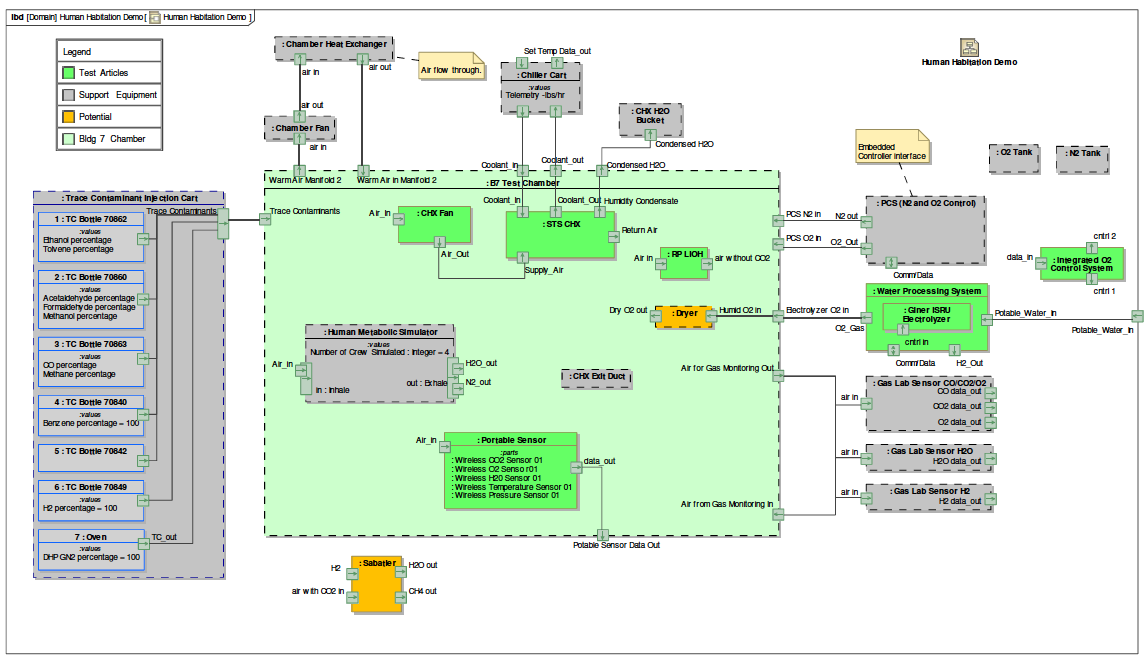 Using SysML Model to Maintain  Traceability
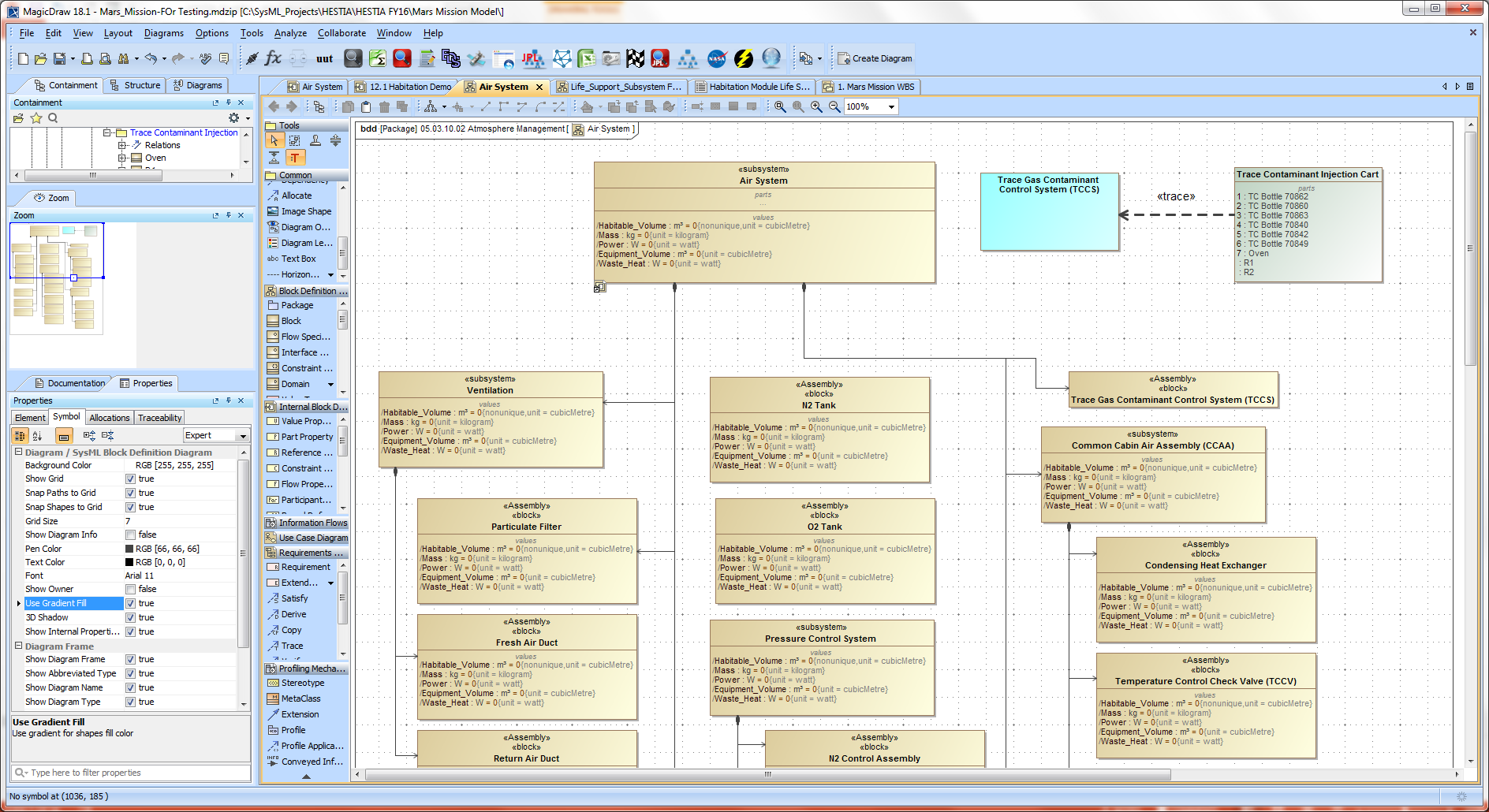 8
Model Usage Examples
Use the model to support design trades on key design parameters
Mass, Power, Thermal etc…
ConOps Simulations
CDS example
Integrate the model with immersive 3D environment 
HDU example
9
Use SysML to Support Design Trades on Key Design Parameters
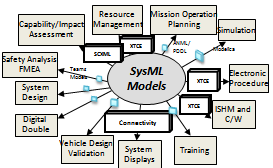 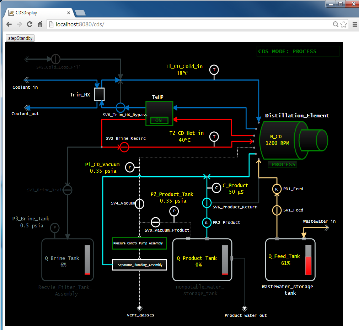 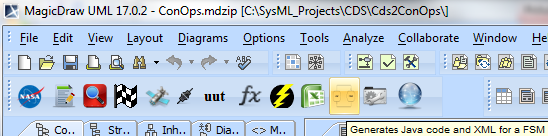 Extracted ConOps Simulation
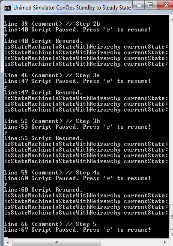 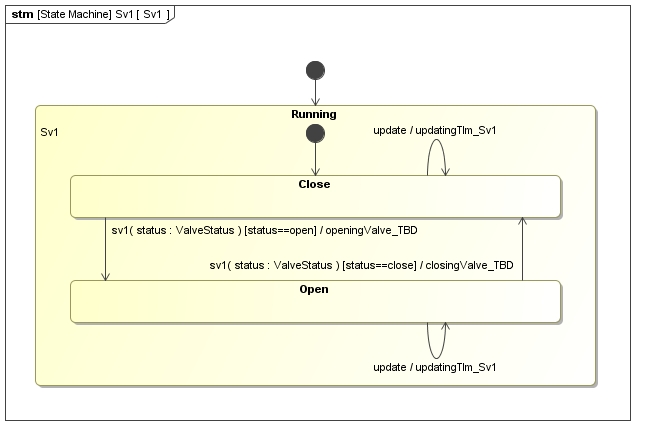 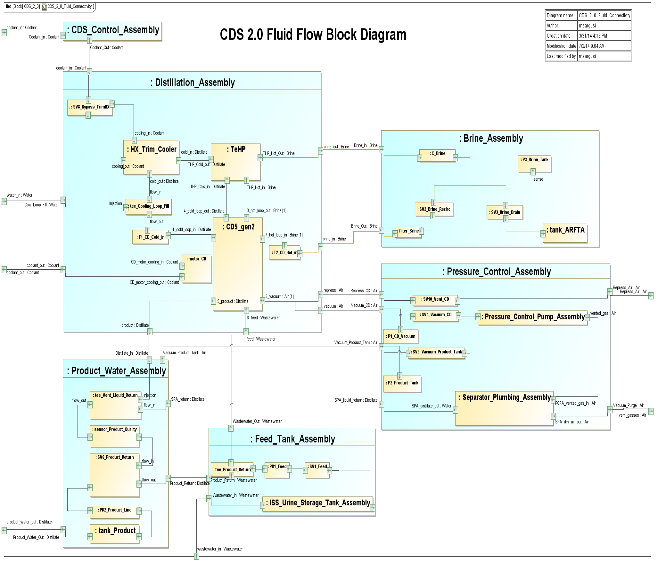 Demonstrated Technology on CDS 2.0
Page 11
Concept of Operations/ Simulation
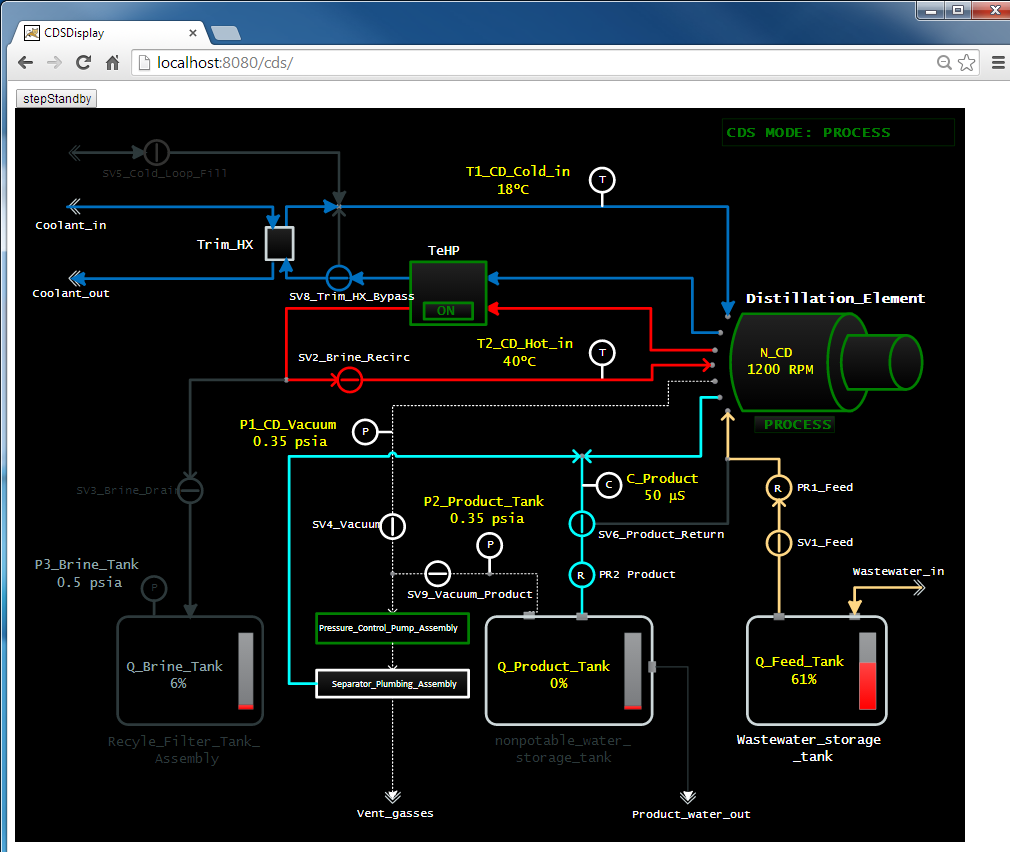 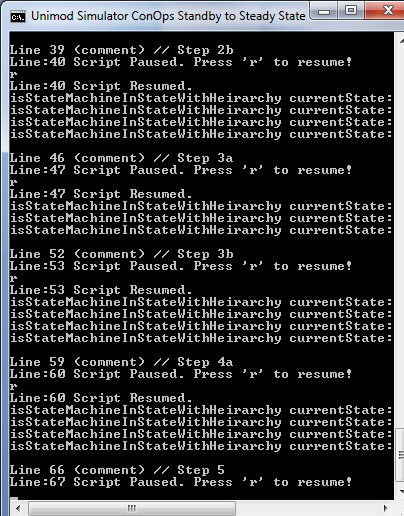 HDU SysML Model Usages
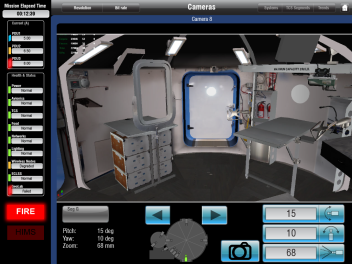 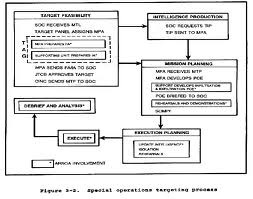 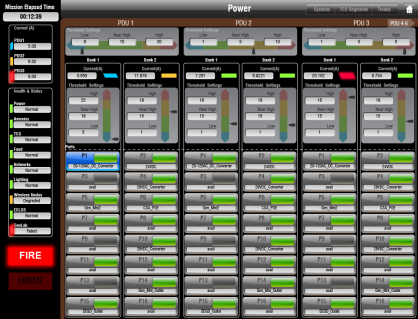 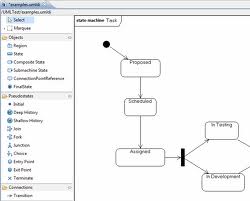 Mission Operation Planning
Telemetry and Command
Simulation
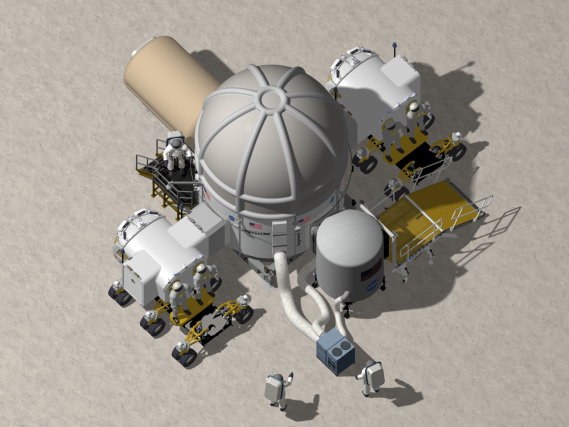 CAD Drawings
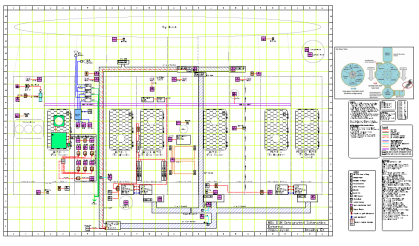 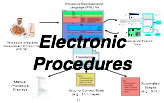 System Displays
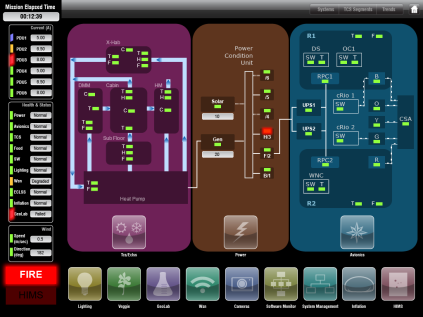 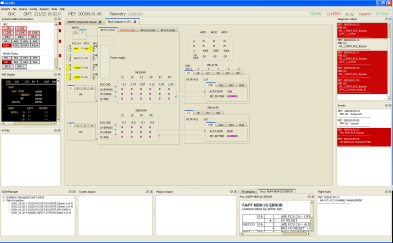 ISHM and C/W
[Speaker Notes: My work with MBSE started in 2009 with the Habitat Demonstration Unit (HDU)
  When we started this project it was in the detailed design phase and we were running tests on the habitat in the Arizona Dessert
 As we started to collect data to build a model; we quickly came across the problem previously noted (multiple stakeholders, multiple artifacts, varying versions, and  conflicting data within the various artifacts)
 We generated a SysML model representation of the Habitat, consolidating all the data from the various stakeholders; and began the process of producing artifacts from one data and supplying multiple stakeholders with their system artifacts (in turn the stakeholders would notify the SysML modeler of  vehicle updates knowing that we would quickly produce turnaround artifacts reflecting the latest changes for the multiple stakeholders).]
Integrate the Model with Immersive 3D Environment
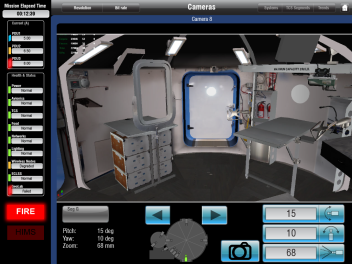 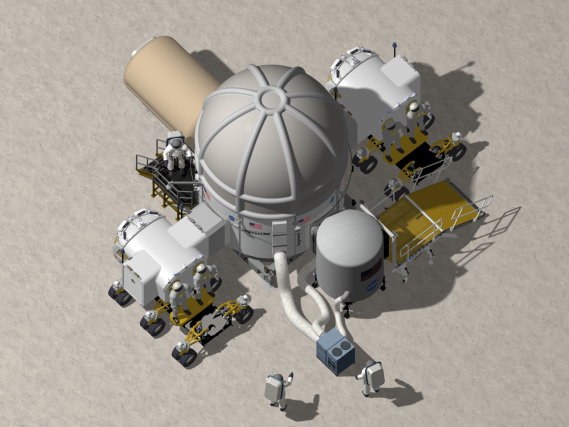 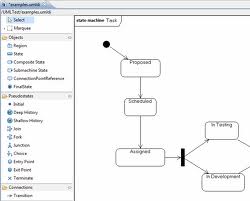 HDU 3D Simulation – Immersive Environment
HDU SysML Models
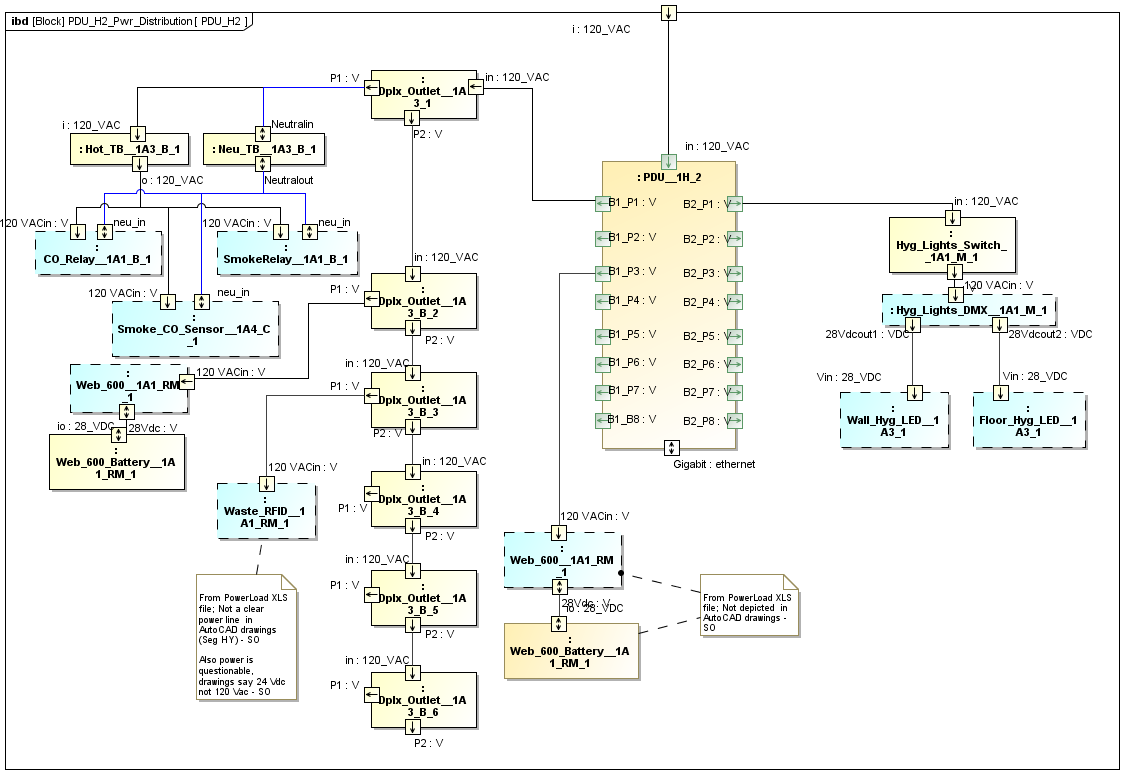 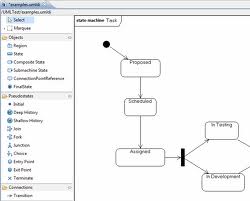 Integrate
[Speaker Notes: Problem 
Current Status (Current Condition)
Target Condition
Suggested Improvements (Goals)
Current Work
Future Plans (Implementation Plan)]
Backup
15